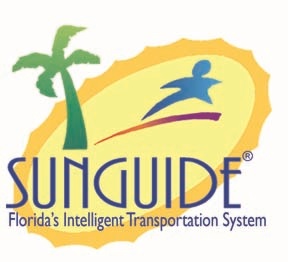 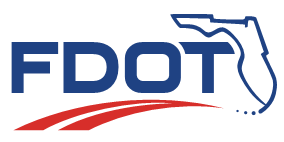 SunGuide Software Users Group Meeting
March 21, 2024
1
WELCOME

ATTENDEE ROLL CALL
Christine Shafik, PE, PMP®, CPM, FCCM, FCCN, CGB
State Connected Mobility & Technologies Engineer
SunGuide Software Users Group
3/21/2024
2
SG-6969 – SG as a system to track CV devices
Tucker Brown
SunGuide Software Users Group
3
3/21/2024
Current Behavior
Some Connected Vehicle (CV) devices are integrated into SunGuide, and some are not.
This may apply to other device types, as well.
A need has come up to uniquely identify and track configuration (e.g. location, etc.) for devices that are not integrated into SunGuide.
The need was specifically for local agency CV devices that are not slated to be controlled or monitored by SunGuide.
3/21/2024
4
SunGuide Software Users Group
Enhancement
Add a flag to configured devices to keep them in an Out of Service state, and not allow changes to Op Status.
Hide the devices from the Operator Map view and status grids.
Publish device data through both Databus and C2C for consumption by 3rd parties.
3/21/2024
5
SunGuide Software Users Group
QUESTIONS?

COMMENTS?

SUPPORT?
SunGuide Software Users Group
3/21/2024
6
SG-6883 – Attach alert handled as a False Alarm to a later event
Tucker Brown
SunGuide Software Users Group
7
3/21/2024
Current Behavior and Enhancement
Current Behavior
When an IDS alert is resolved, it is removed from the map and is not recoverable by the user for review or alternate resolution.
Enhancement
If an alert is dismissed as a False Alarm, but it's later determined that it was a valid detection and an event is created, have the software display a list of recently dismissed alerts so that the handled alert can be selected and attached to the event.
Would not include images, as these are currently deleted upon resolution.
3/21/2024
8
SunGuide Software Users Group
QUESTIONS?

COMMENTS?

SUPPORT?
SunGuide Software Users Group
3/21/2024
9
SG-6014 – Enhanced Tracking of Changes in Sunguide
Tucker Brown
SunGuide Software Users Group
10
3/21/2024
Enhancement
Previously discussed at the SSUG and CMB.
Request is to capture changes associated with modifications to SunGuide.
Offers assistance with the following:
Identification of permissions attributed incorrectly to a user or user group.
Identification of inadvertent/accidental changes.  Who performed them and when.
Useful details that can be included in troubleshooting.
3/21/2024
11
SunGuide Software Users Group
Enhancement
Types of fields to capture
Type and Id
Type of change (add, change, ceased) 
Old Configuration (from, if ‘new’ item will show as null)
New Configuration (to, if ‘ceased’ item will show as null)
Date and Time
UserID indicating who made the change
3/21/2024
12
SunGuide Software Users Group
Enhancement
Districts were polled for which subsystems needed this enhancement. Only 1 response currently.
D2 response:
Subsystems
CCTV, DMS, TSS, TPS, BMS
Types of changes
All configuration
Manual Op Status changes (these are currently logged)
Any other district input?
3/21/2024
13
SunGuide Software Users Group
QUESTIONS?

COMMENTS?

SUPPORT?
SunGuide Software Users Group
3/21/2024
14
SG-6693 – Keyboard Shortcuts for Config Updates
Tucker Brown
SunGuide Software Users Group
15
3/21/2024
Current Behavior
Shortcuts exist in the Event Details dialog, as well as in grids:
Ctrl-S – Save
Ctrl-F – Find (works in grid dialogs)
Shortcuts do exist on dialogs with ribbons, but you must press Alt before using the shortcut (instead of Ctrl).
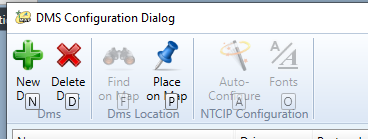 3/21/2024
16
SunGuide Software Users Group
Enhancement
Include a set of common shortcuts for confirmation dialogs:
Ctrl-N – New top-level item of that type
Ctrl-D – Delete selected line item
F1 – Find on Map
F2 – Place on Map
Others? Specific dialogs and specific commands could be considered.
3/21/2024
17
SunGuide Software Users Group
QUESTIONS?

COMMENTS?

SUPPORT?
SunGuide Software Users Group
3/21/2024
18
FYI:V2X Data Exchange Platform and SunGuide 9.0 Upgrades
Tucker Brown
SunGuide Software Users Group
19
3/21/2024
V2X DEP & SunGuide
An email was sent out last week reminding districts to coordinate the SunGuide 9.0 update with the V2X DEP team.
Date and time of upgrade
Do you intend to enable encryption?
Do you intend to enable compression?
Change of connection information (server or IP changes)
Please make sure to contact the V2X DEP team (cc’ed in the email) prior to upgrading the Production environment.
3/21/2024
20
SunGuide Software Users Group
QUESTIONS?

COMMENTS?
SunGuide Software Users Group
3/21/2024
21
ANNOUNCEMENTS?

QUESTIONS?

COMMENTS?

ADJOURN.
SunGuide Software Users Group
3/21/2024
22